12/3
LEQ: How do I identify the main topic and retell key details of a text?
What is the main topic? The main topic is what the book is mostly about.
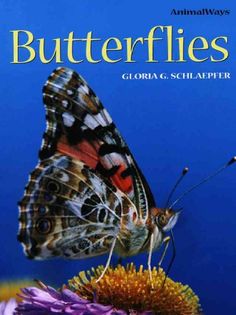 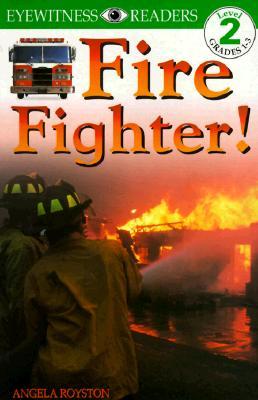 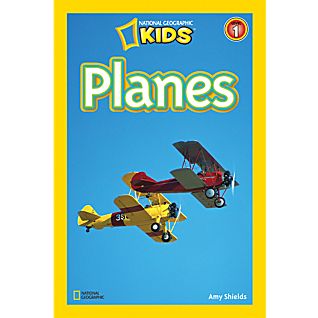 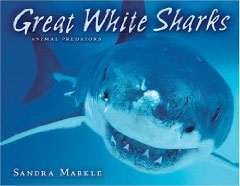 12/4
LEQ: How do I identify the main topic and retell key details of a text?
Sub LEQ: How do I use words and pictures to identify the main topic?
How do I identify the main topic?
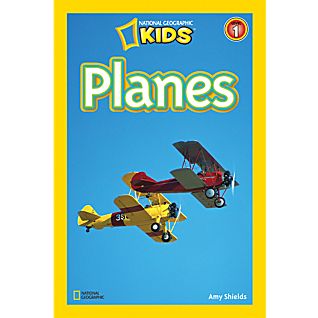 Words
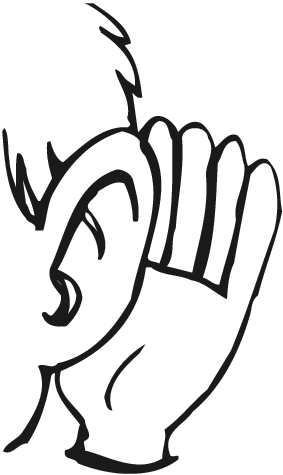 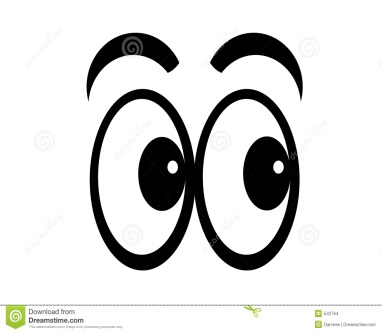 Pictures
What is the main topic?
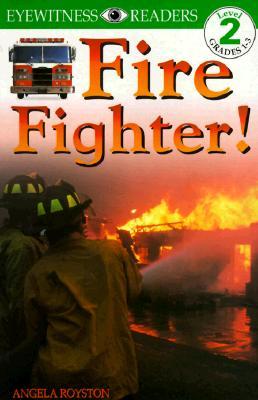 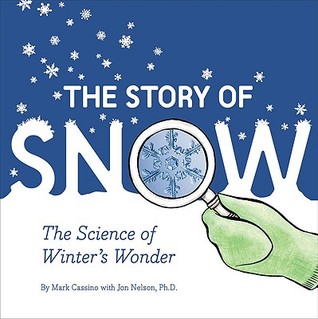 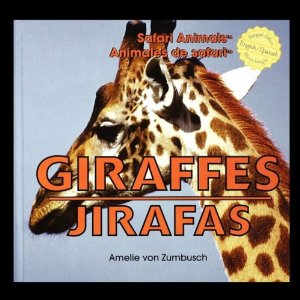 12/5
LEQ: How do I identify the main topic and retell key details of a text?
Sub LEQ: How do I identify the main topic?
What is the main topic?
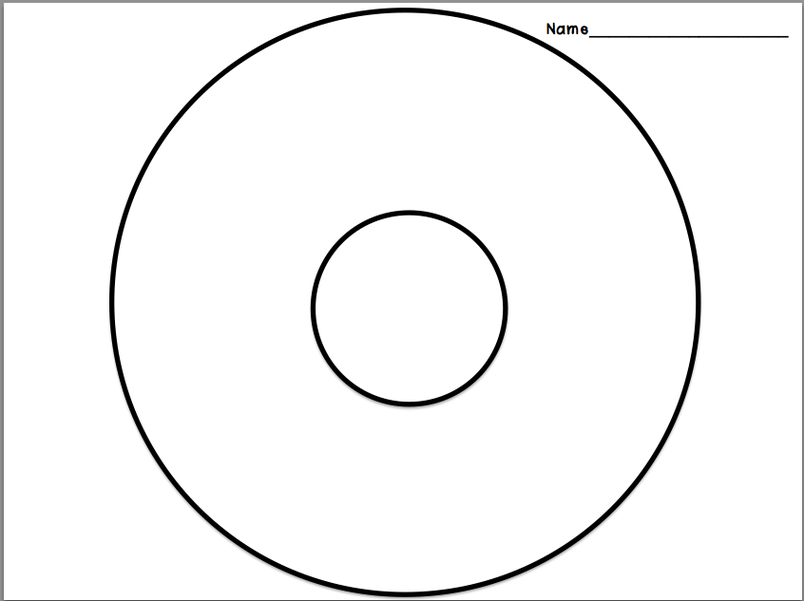 Family
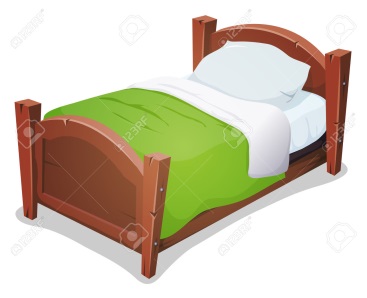 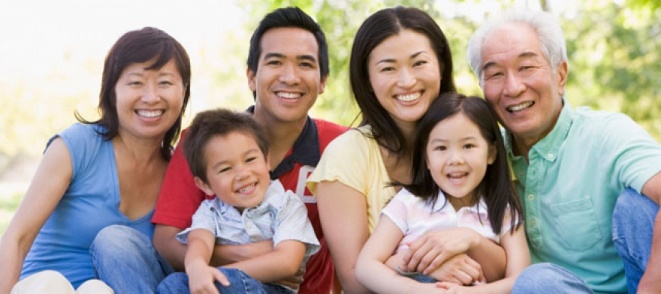 Bed
?
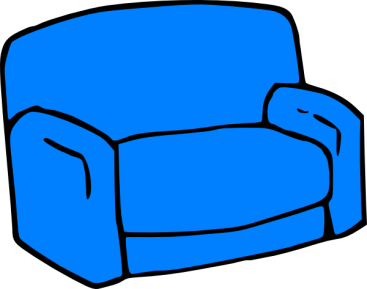 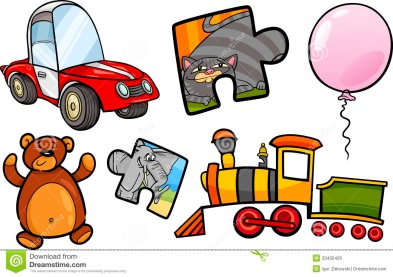 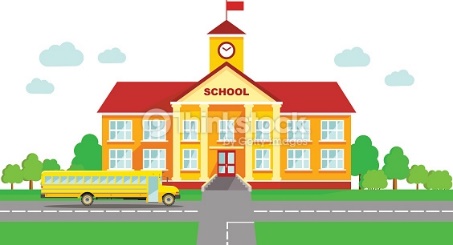 School
Toys
Couch
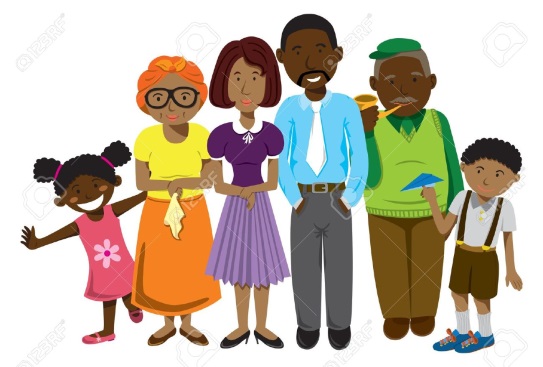 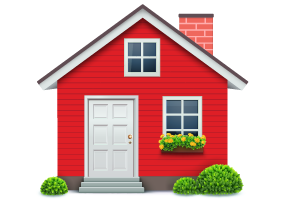 Family
Home
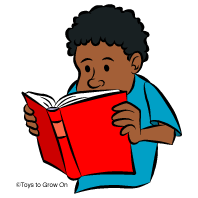 Read to find the main topic.
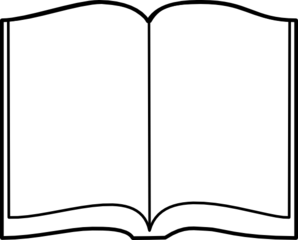 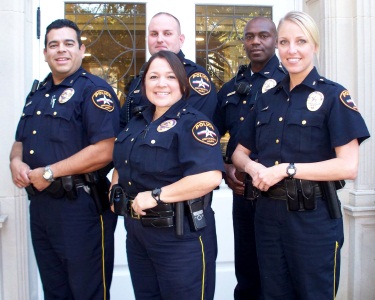 The police drive police cars.
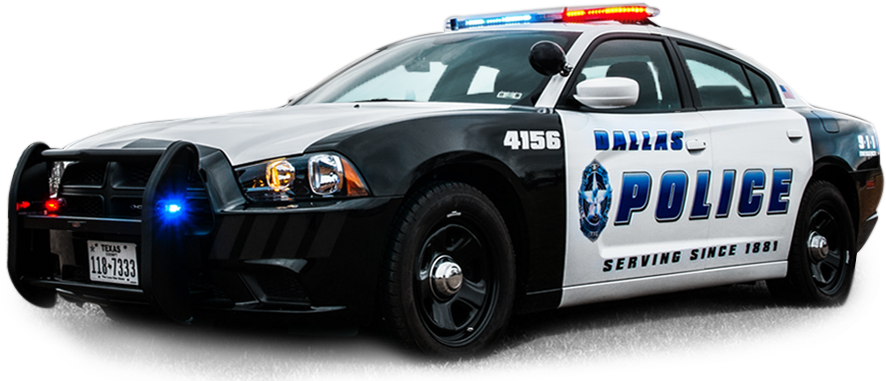 Police officers help protect us.
12/6
LEQ: How do I identify the main topic and retell key details of a text?
Sub LEQ: How do I identify a key detail?
What key details tell you about the main topic?
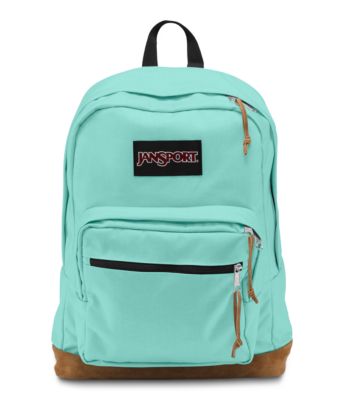 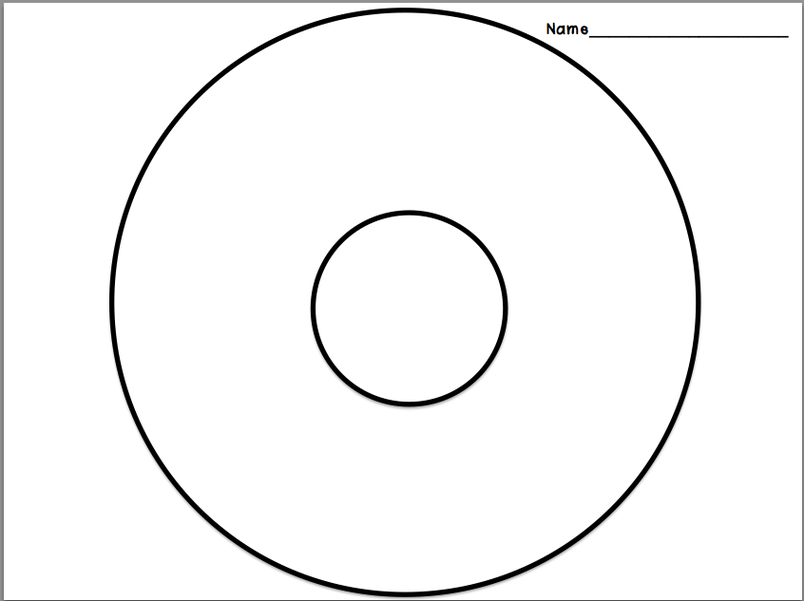 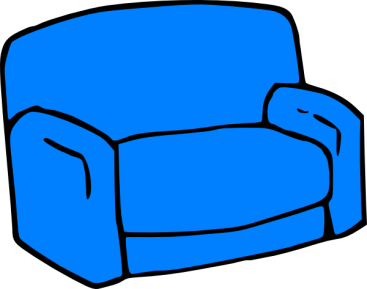 Backpack
Couch
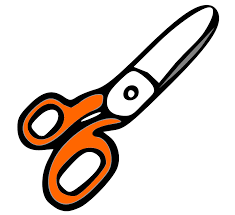 School
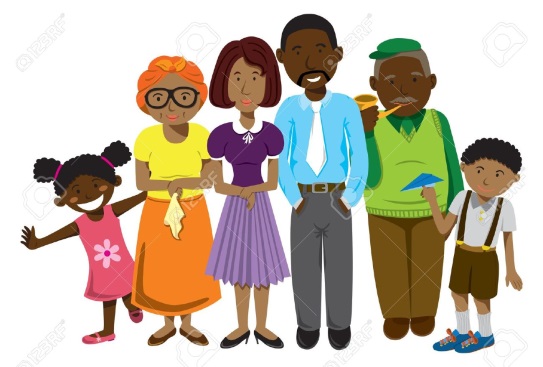 Scissors
Family
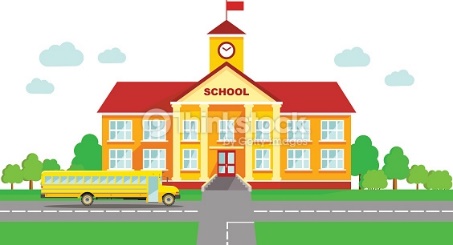 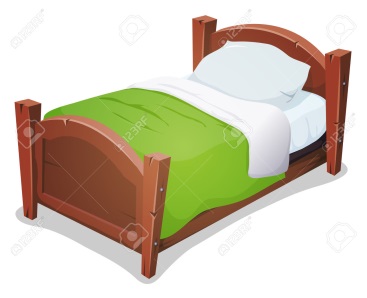 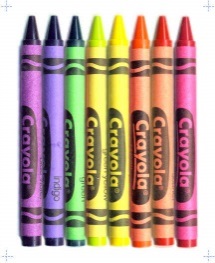 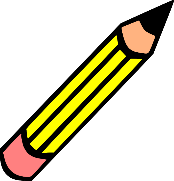 Bed
Crayons
Pencil
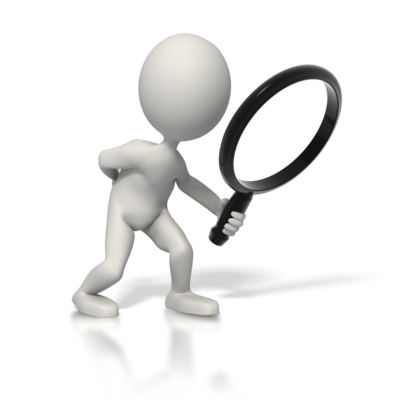 Find a key detail. What tells you about the main topic?
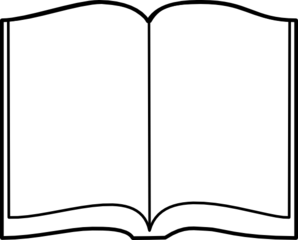 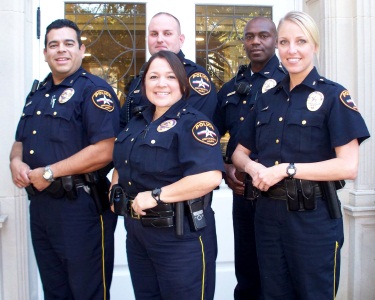 The police drive police cars.
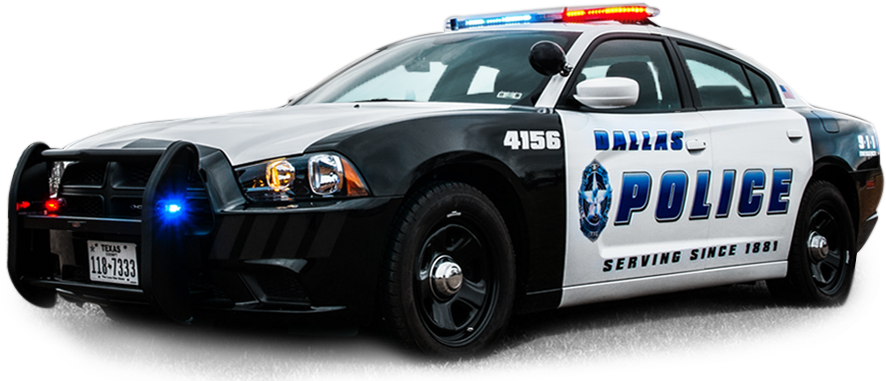 Police officers help protect us.
12/9
LEQ: How do I identify the main topic and retell key details of a text?
Sub LEQ: What does it mean to retell?
Retell means to talk about the book
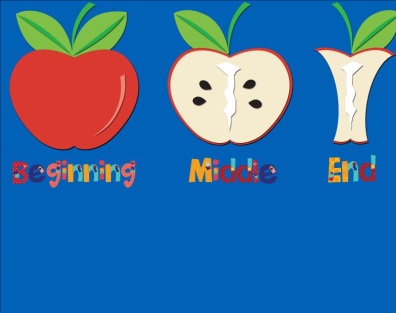 2
3
1
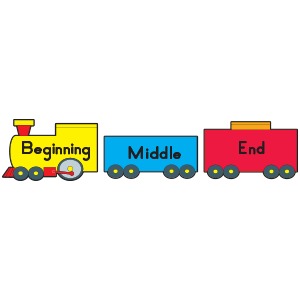 2
3
1
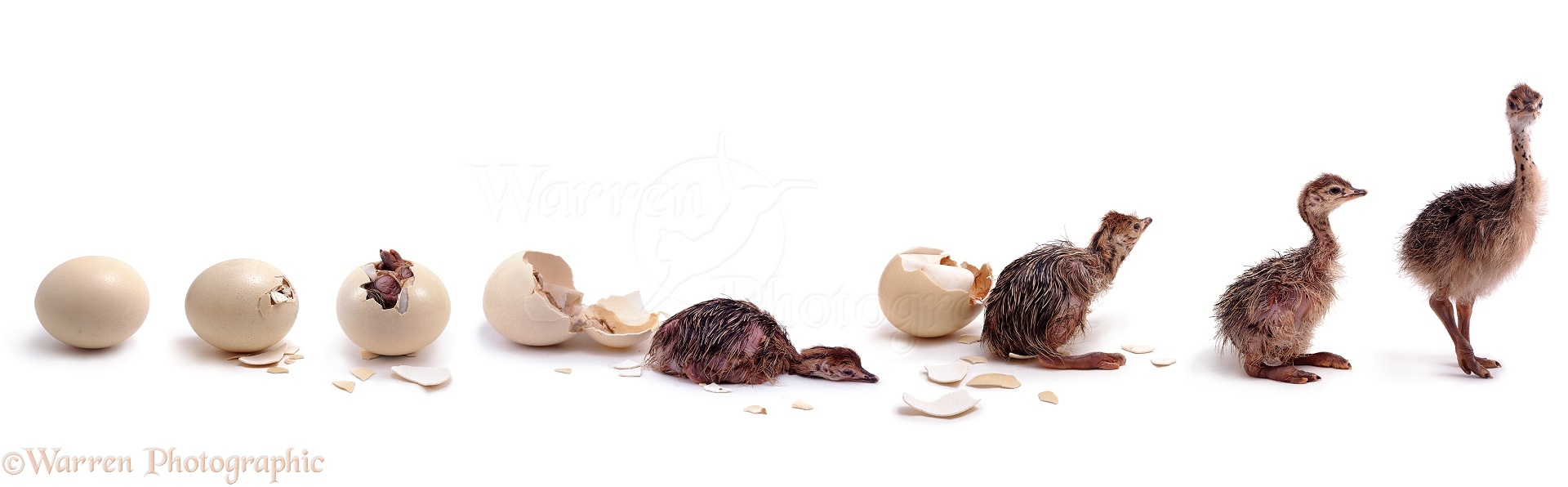 Retell.
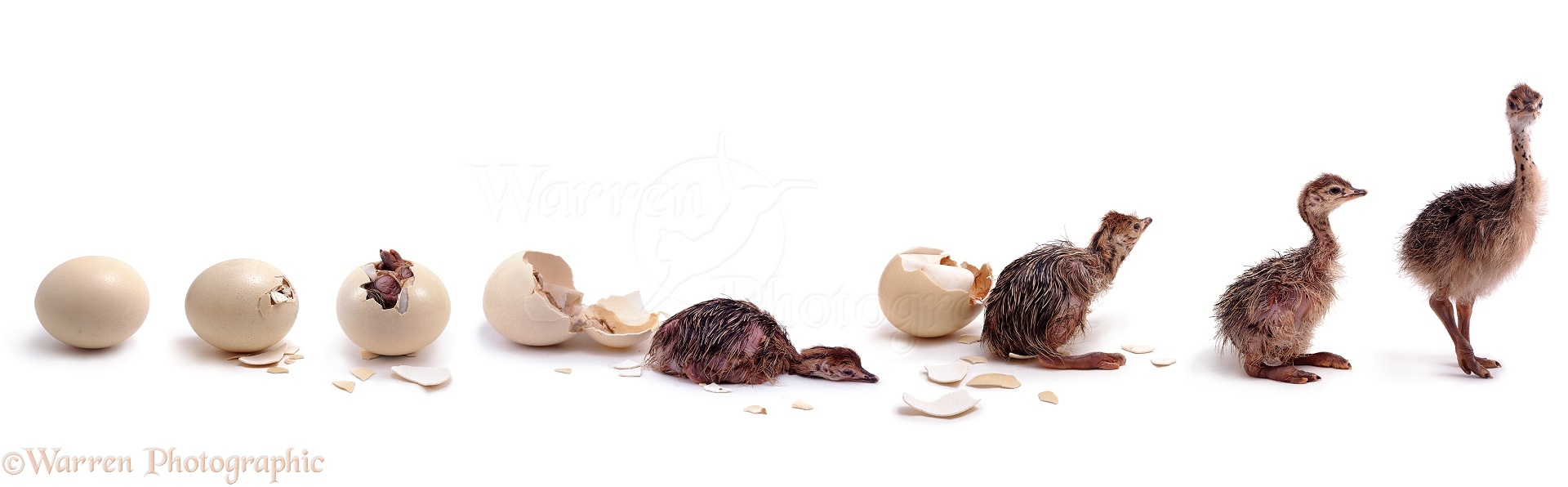 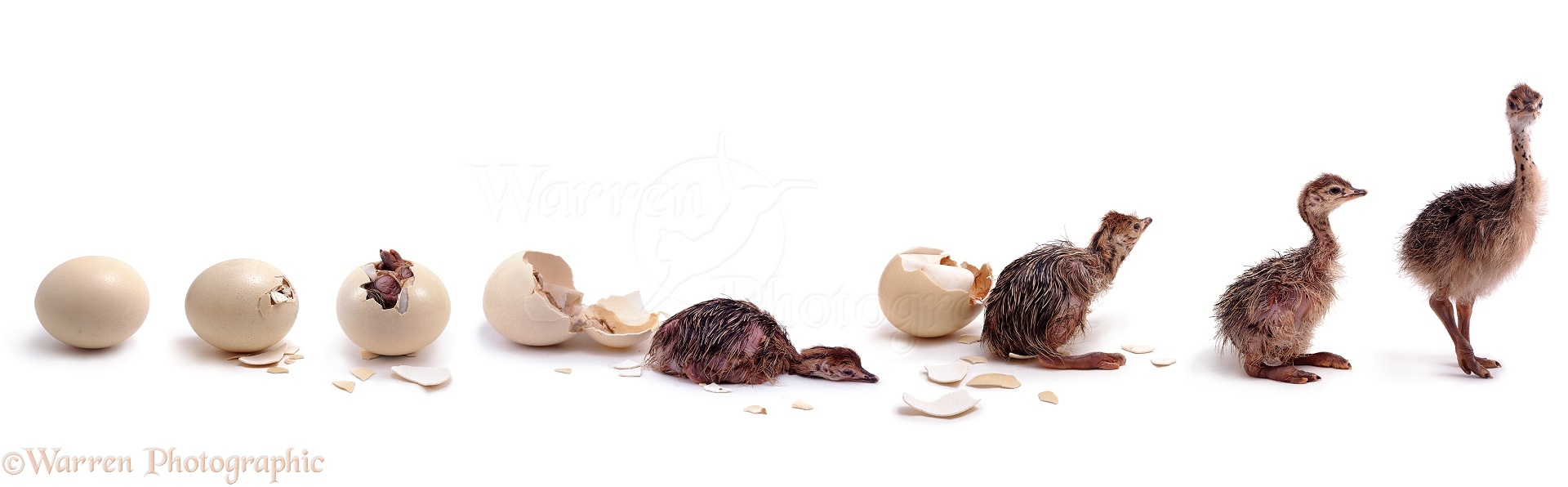 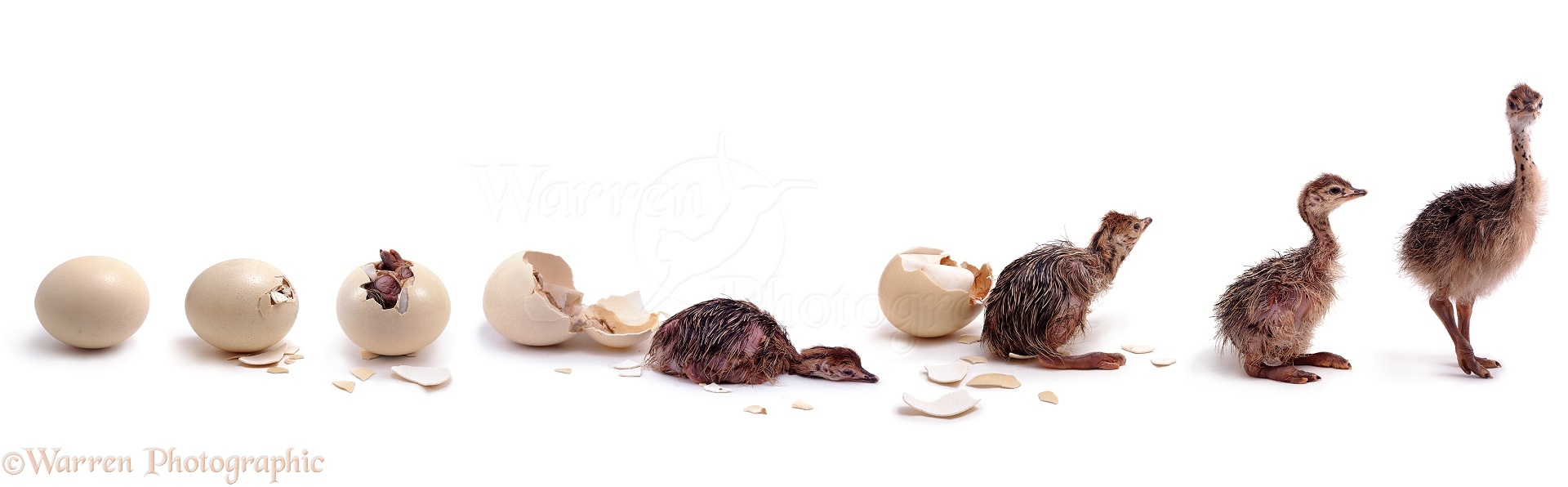 2
1
3
12/10
LEQ: How do I identify the main topic and retell key details of a text?
Sub LEQ: How do I retell the first key detail?
Retell means to talk about the book
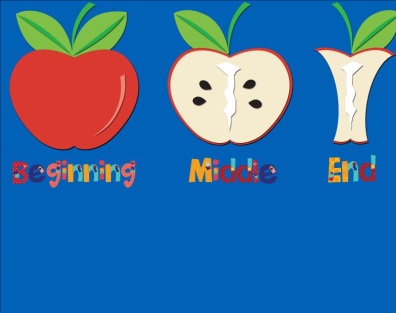 2
3
1
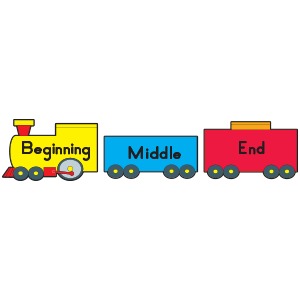 2
3
1
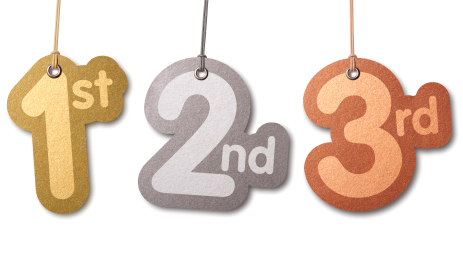 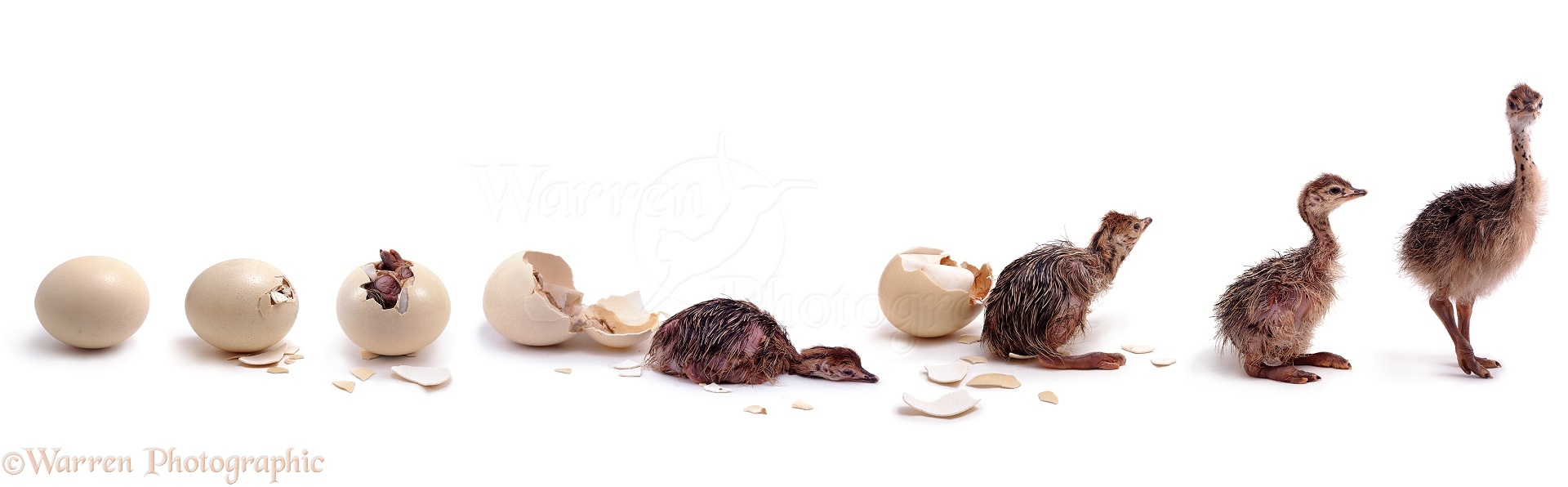 Which one came first?
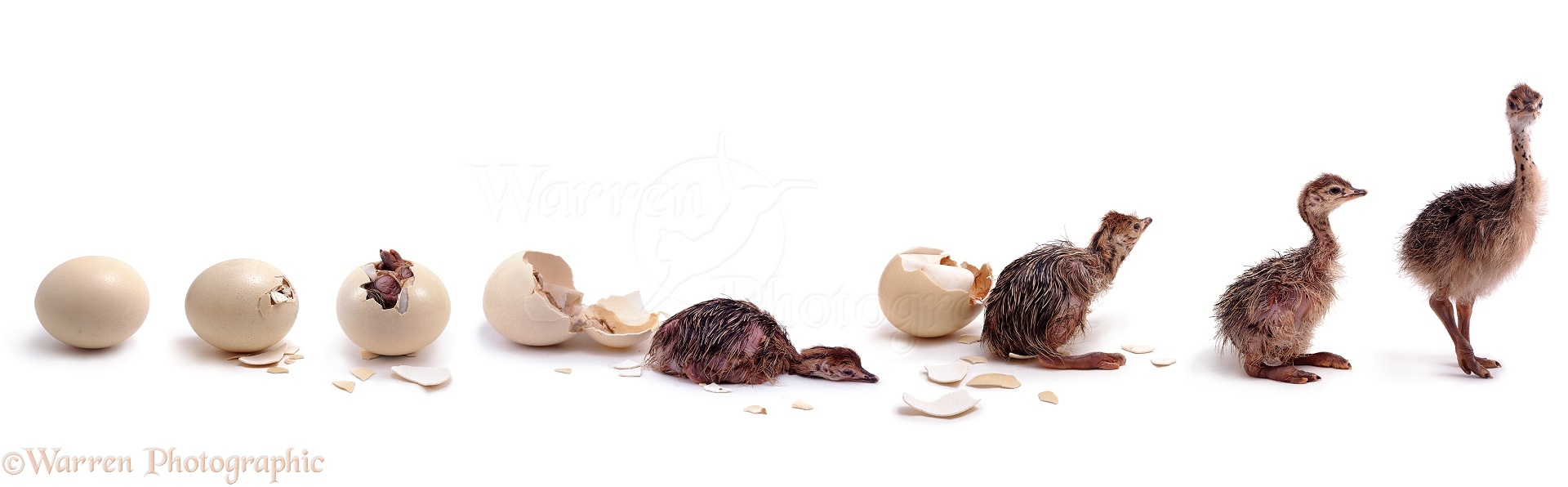 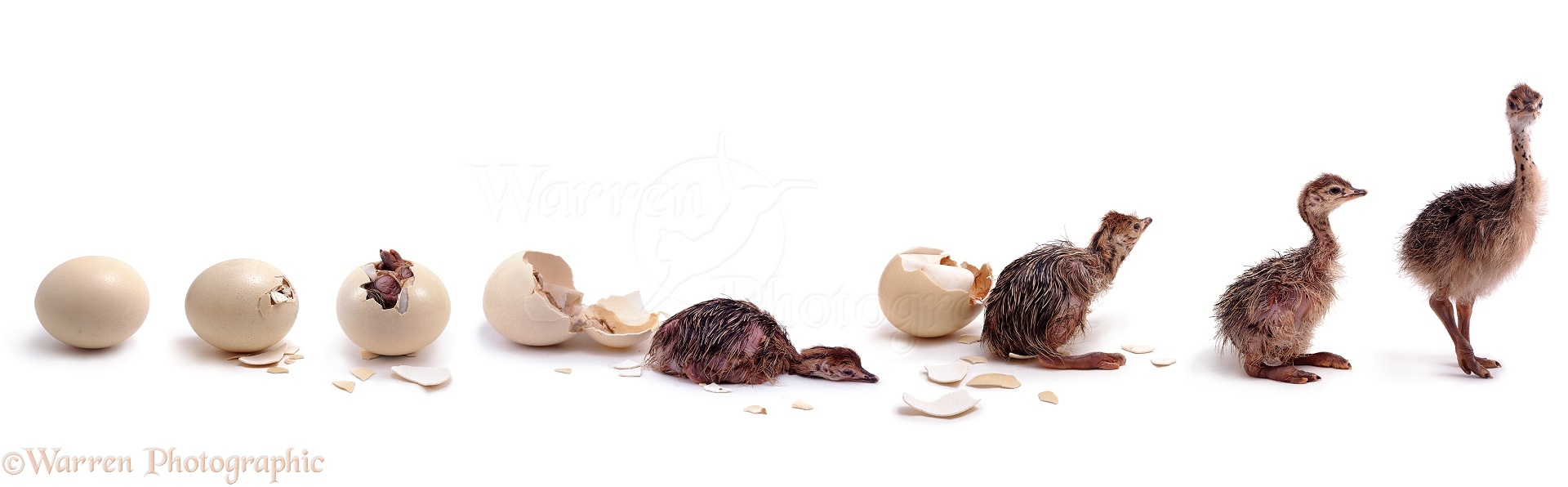 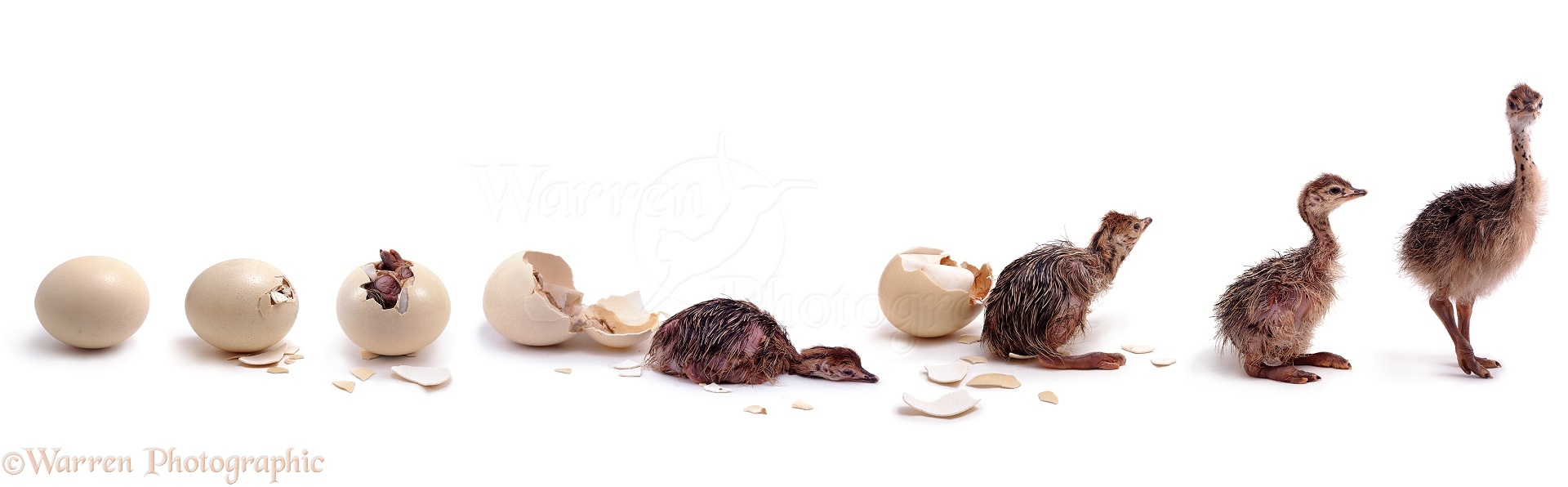 2
1
3
12/11
LEQ: How do I identify the main topic and retell key details of a text?
Sub LEQ: How do I retell the second key detail?
Retell means to talk about the book
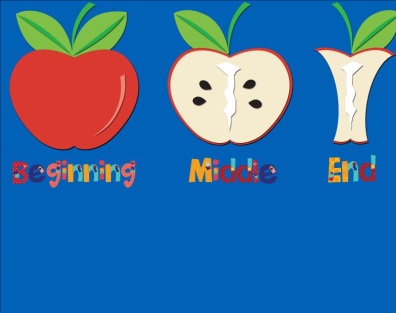 2
3
1
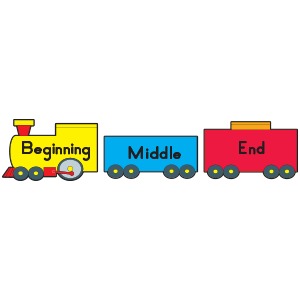 2
3
1
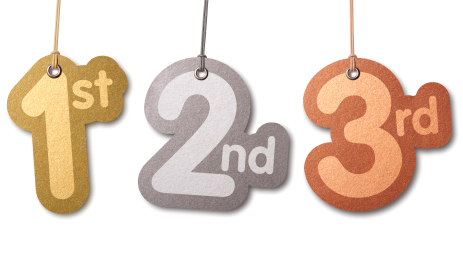 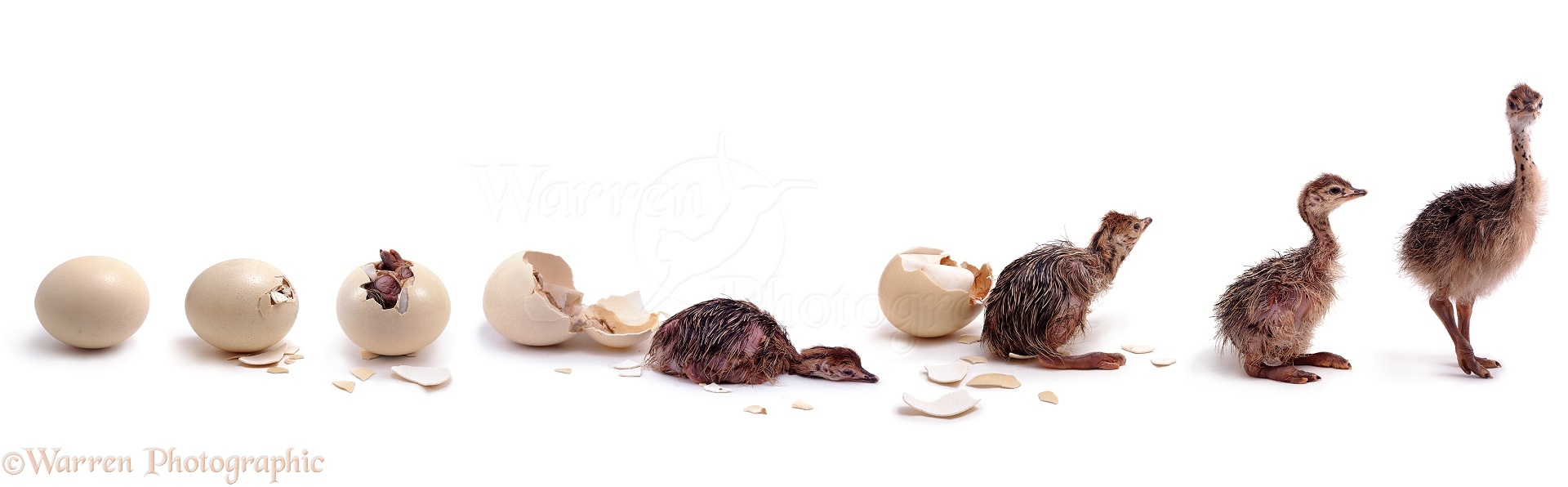 Which came second?
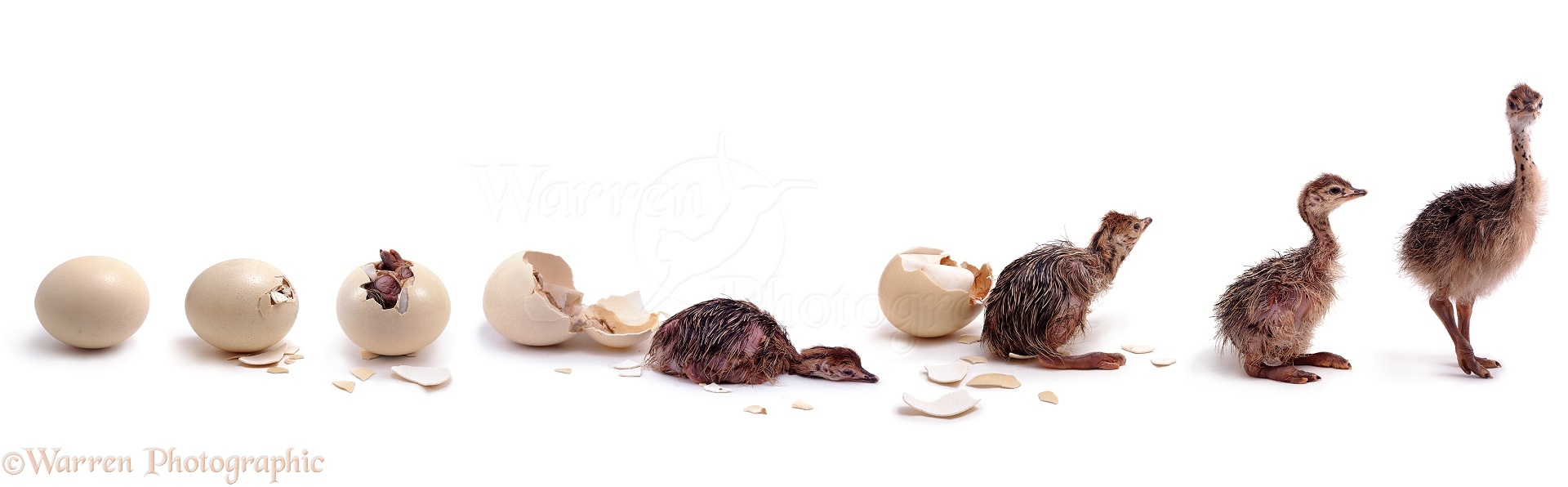 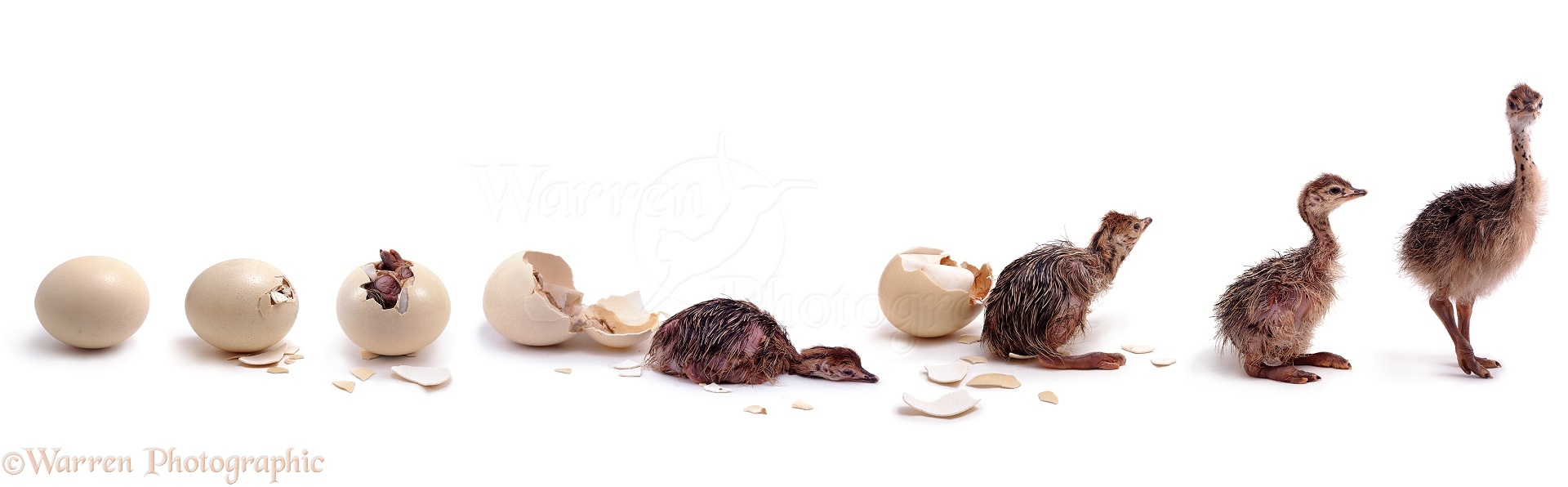 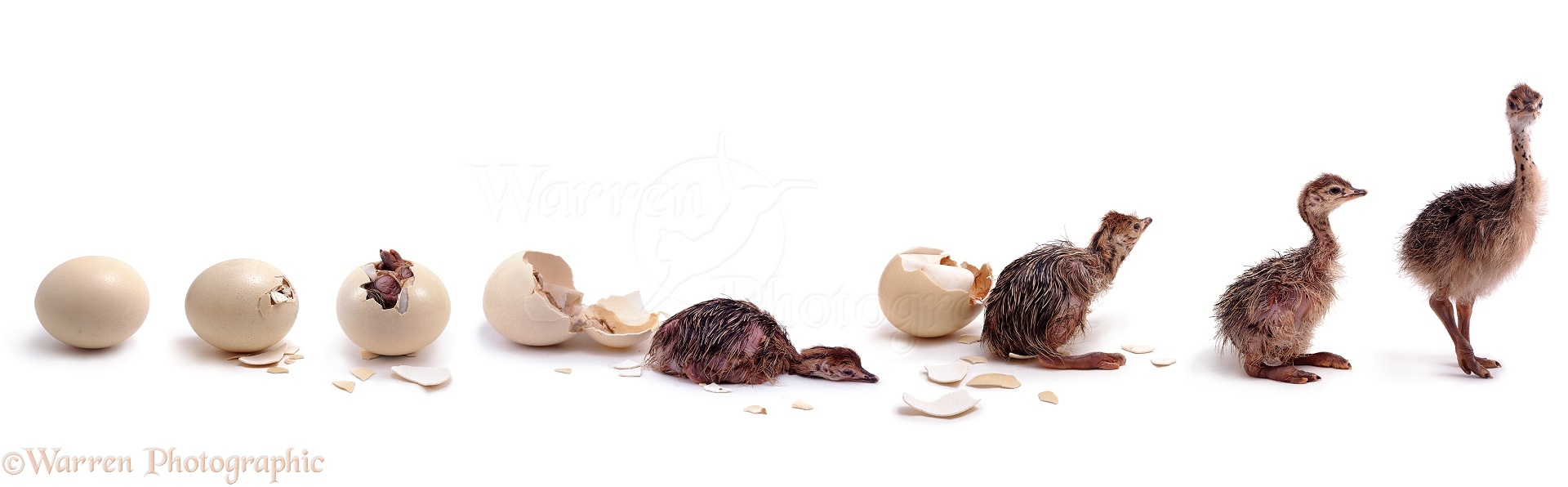 2
1
3
12/11
LEQ: How do I identify the main topic and retell key details of a text?
Sub LEQ: How do I retell the third key detail?
Retell means to talk about the book
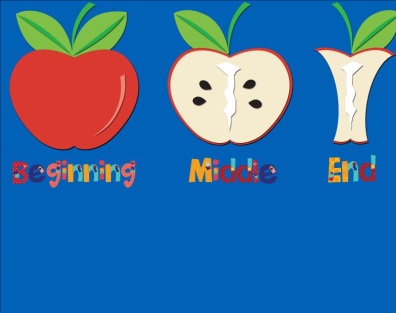 2
3
1
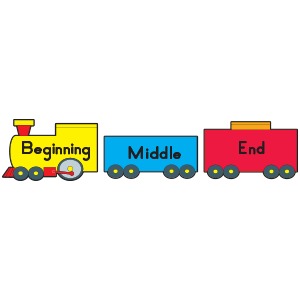 2
3
1
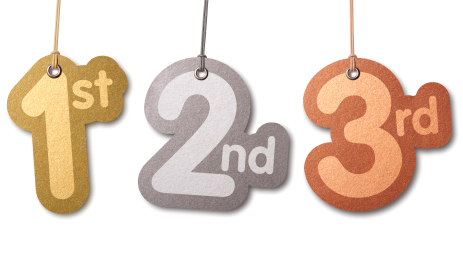 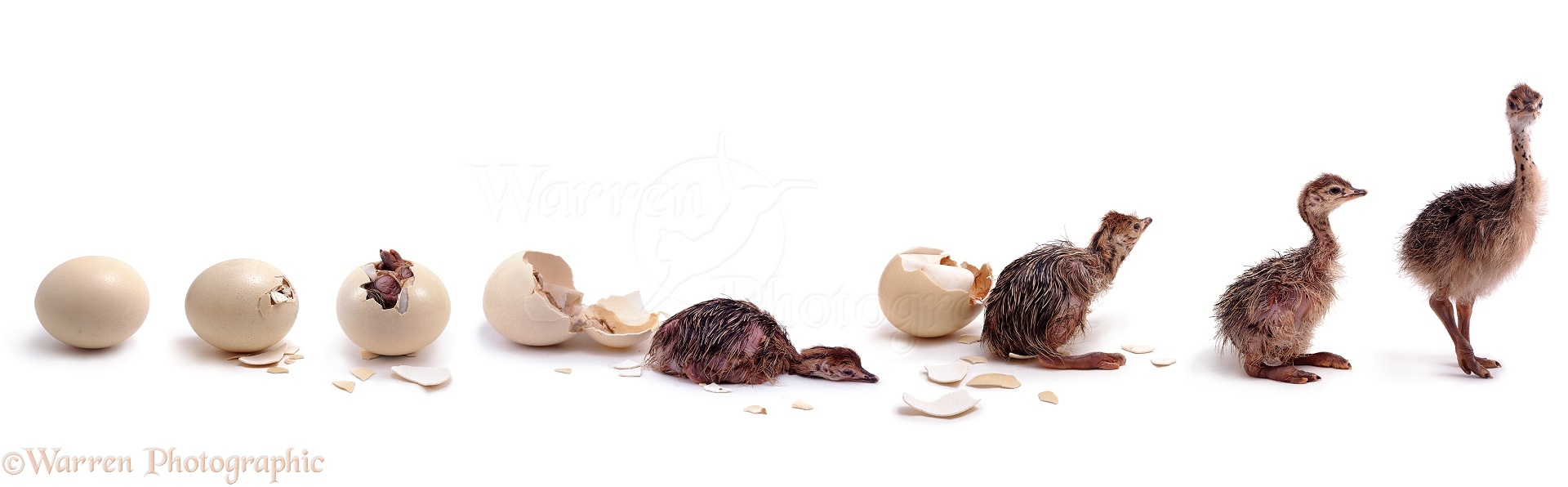 Which came third?
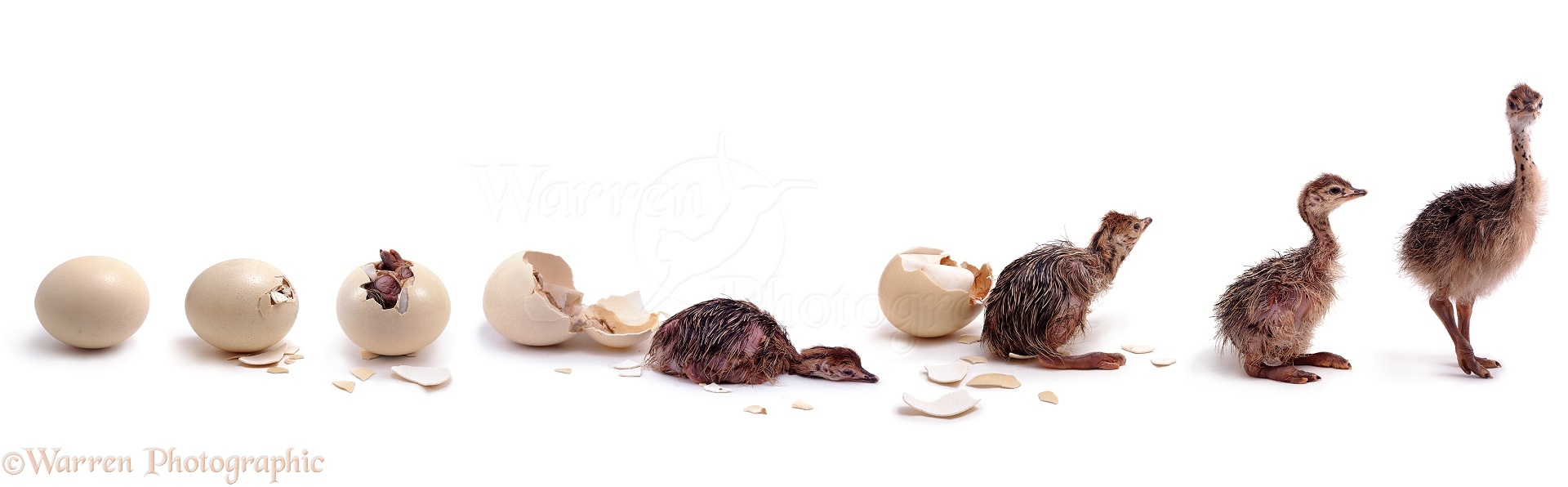 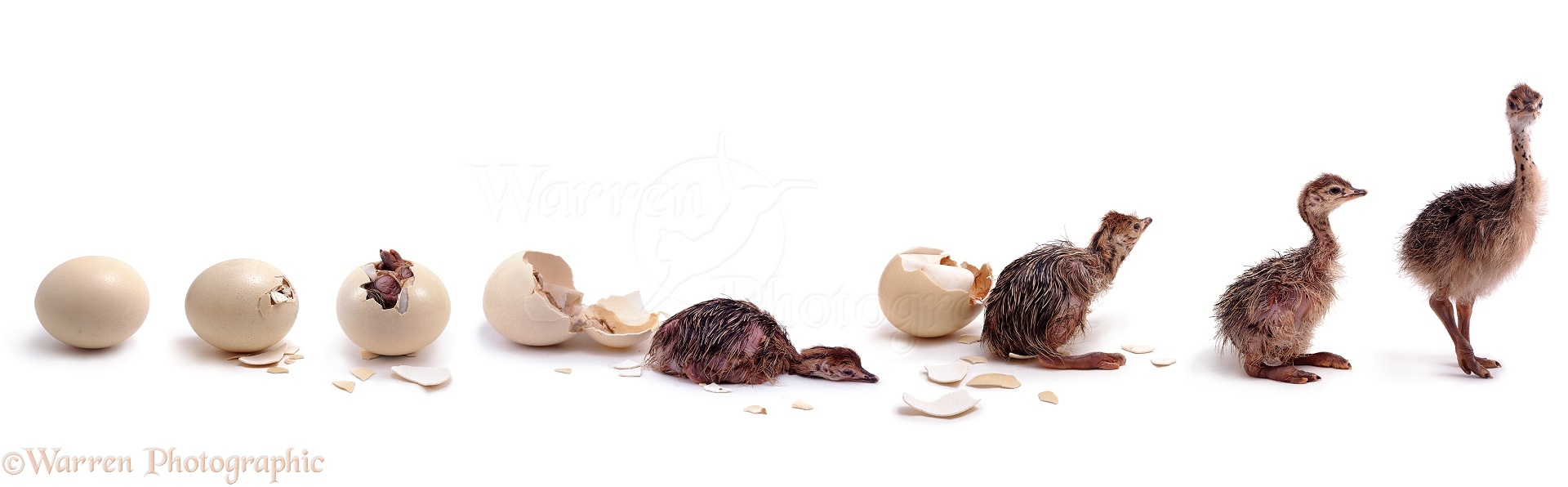 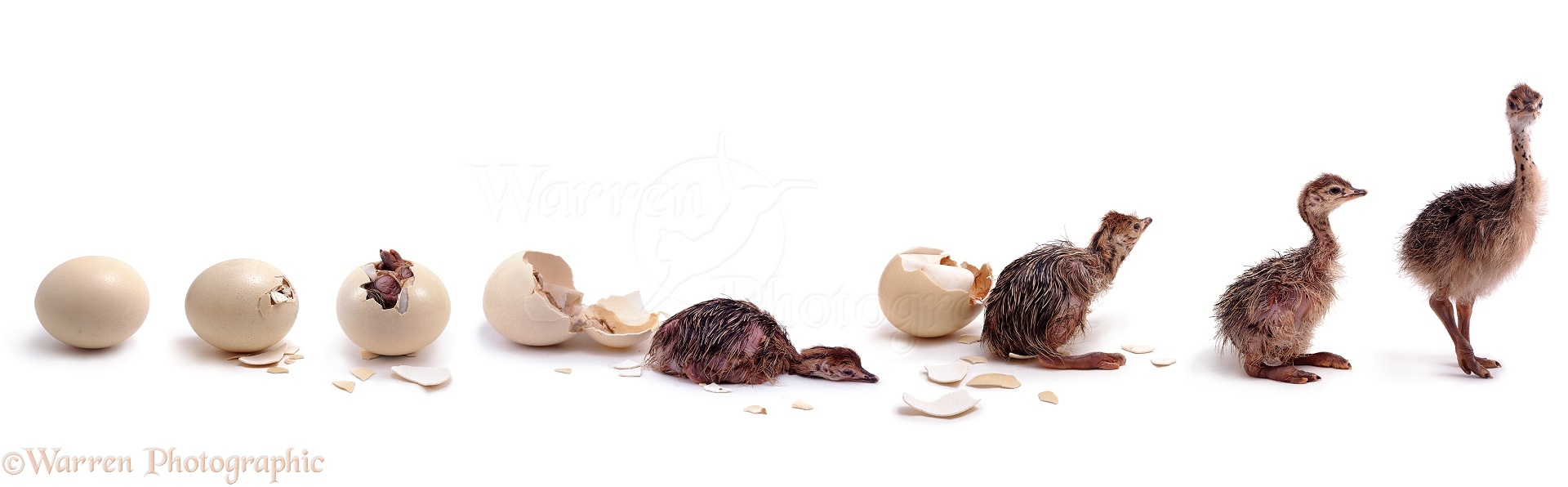 2
1
3
12/12
LEQ: How do I identify the main topic and retell key details of a text?
How do I identify the main topic and key details?
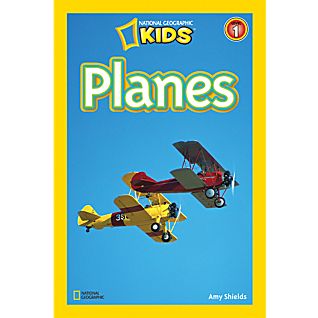 Words
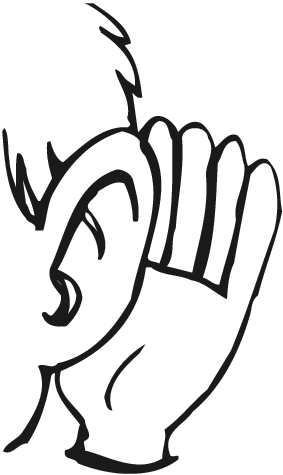 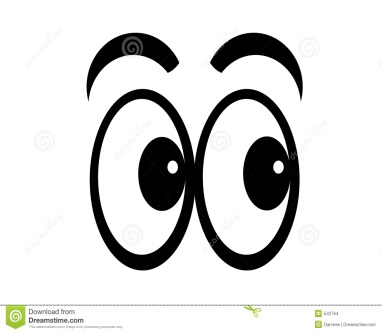 Pictures